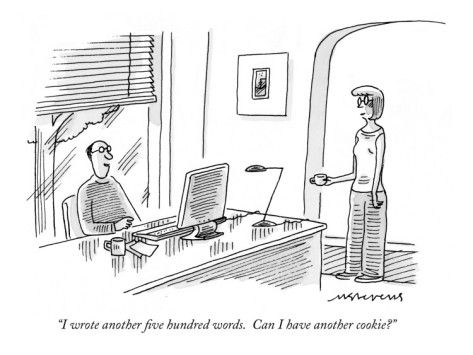 Metodika IX.Vědecké psaní- pro pokročiléVI. poutavé psaní, úvod do disertace
1
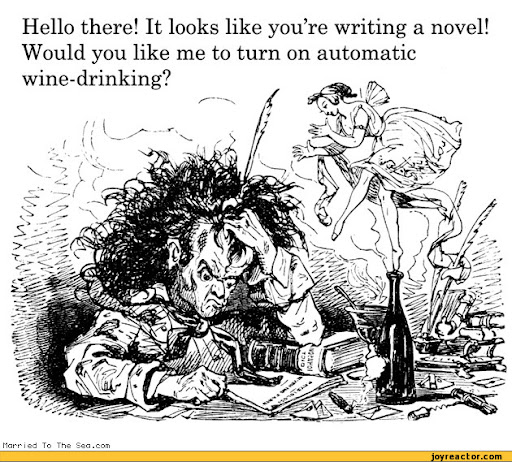 Úkoly 9.11.
1. Napište krátkou povídku/bajku/pohádku na postavu/abstraktní koncept
    dílčí otázku z vaší magisterky/disertace
    (1/2 až ¾ stránky, pošlete mi jí do 7.9.)
2. četba, Helen Sword, Stylish academic writing, S. 3-31
3. 30 Min. denního psaní
4. Mind map: druhý pokus :o)
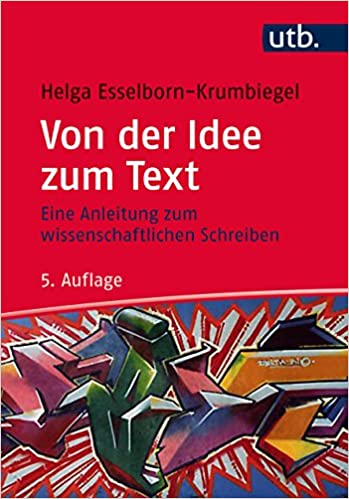 Pomůcky II.
příprava vědeckých textů
‚Mind mapping‘ neboli ‚clustry‘
3. Najít průnik mezi pojmy:
- Co propojuje čtení jako koníček se čtením pro rozšiřovaní obzoru?
- Co propojuje koncept identity s tématikou čtení pro odpočinek?
- Jak se dá propojit představa vytváření identity čtením se vzděláním?
podcasty
scénáře
komiksy
Čtení a nové médie
identita
zábava
čtení
filmy
koníček
počítač
motivace
odpočinek
Obrázková 
knížka
Rozšiřování obzoru
vědomosti
4. Zformulovat otázky!
vzděláni
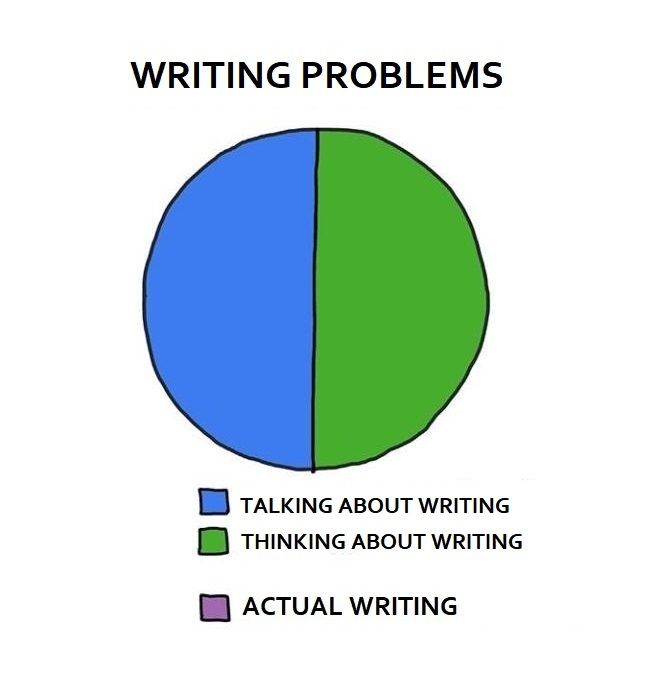 …a jedna velká forma:
…disertace
základ: početné množství literatury, pramenů
záměr: Pojednání o komplexním problému, který je 
    propojen různými dílčími otázkami 
    a propojuje různé metodické perspektivy
150 - ??? str.
cíl: vědecká knížka
struktura
1. úvod
 - Poutavý vstup to textu
 - Dílčí otázky
 - kritika literatury/rozbor bádaní
 - představit metodu
 - představit prameny
 - představit strukturu práce
2. hlavní část: 
   - kritika pramenů
   - několik perspektivicky 
     oddělených kapitol
    (propojení skrze dílčí 
     otázky)
80 - ??? str.
10.- 30 str.
3. závěr: 
   - shrnutí hlavních poznatků
     formou teze a jejím 
     rozvedením
5 - 15 str.
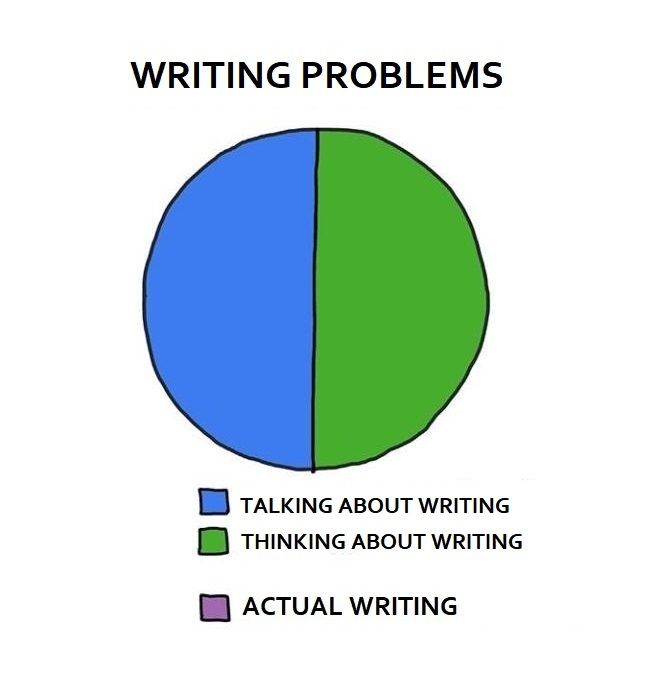 …a jedna velká forma:
…disertace
10.- 30 str.
struktura úvodu do disertace
záměr: 
- Dát čtenáři návod, jak vaší práci má číst
- Přehled bádání, pramenů, metody 
- Ukázat čtenáři váš badatelský přínos
1. Vstup do textu
- Upoutat čtenářovu pozornost (třeba: povídkou, osobní 
   reflexí, příkladem z pramenů atd.) 
- navést jeho mysl na dílčí otázky
2. Dílčí otázka
- Na co chcete dát odpověď? (několik možností)
- Co může čtenář ve vašem díle očekávat?
- Co vytváří jedinečnost vaší dílčí otázky
3. Rozbor bádání/
   kritika literatury
- ‚dědkologie‘…
- Na co se bádání zatím zaměřovalo?
- Kritika dosavadního bádání
- Jak se bádání dotýká vašich dílčích otázek?
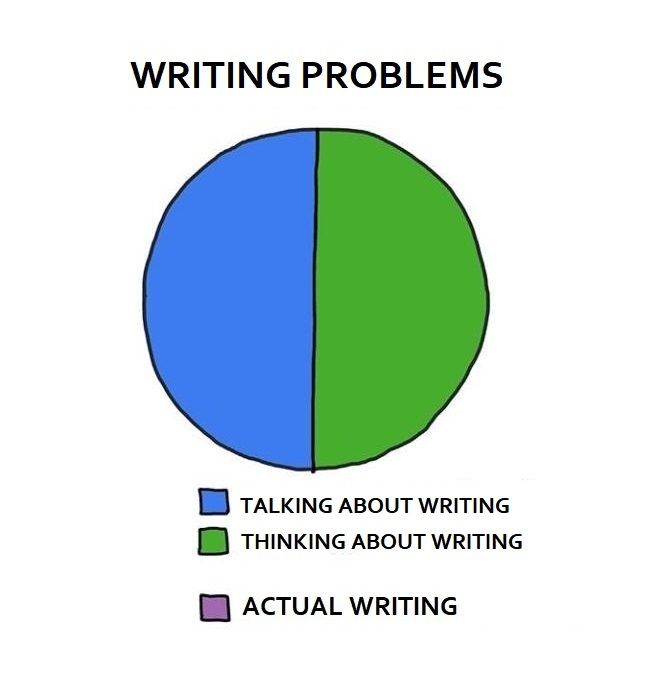 …a jedna velká forma:
…disertace
10.- 30 str.
struktura úvodu do disertace
záměr: 
- Dát čtenáři návod, jak vaší práci má číst
- Přehled bádání, pramenů, metody 
- Ukázat čtenáři váš badatelský přínos
4. Představit 
    metodu
- Jakým způsobem budete odpovídat na vaší dílčí 
  otázku/y? (metodou X, kvalitativně, kvantitativně,
  podle myslitele XY atd.)
5. Představit
    prameny
- Co vytváří bázi vašich dat?
- Jak jste si tu bázi ohraničili? 
- Kde jsou přirozené limity vašich pramenů?
6. Představit
    strukturu vaší
    práce
- Představit strukturu kapitol
- O čem budete kde mluvit?
Úvod = vizitka vaší práce
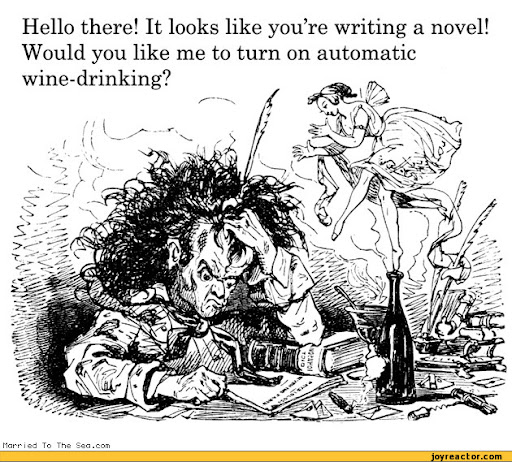 Úkoly 9.11.
1. Napište krátkou povídku/bajku/pohádku na postavu/abstraktní koncept
    dílčí otázku z vaší magisterky/disertace
    (1/2 až ¾ stránky, pošlete mi jí do 7.9.)
2. četba, Helen Sword, Stylish academic writing, S. 3-31
3. 30 Min. denního psaní
4. Mind map: druhý pokus :o)
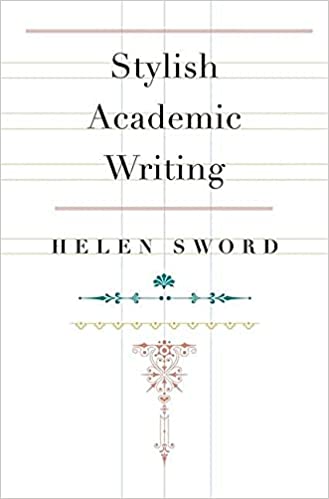 Elegantní akademický styl
Charakteristiky ‚dobrých textů‘
- Chytlavé tituly, mezititulky
- Anekdoty psané v ichformě (humanizace autora)
- Chytlavé první odstavce (zajímavá povídka, vyzývavá otázka, rozbor problému atd.)
- Aktivní, energická slovesa, terminologická šetrnost
- Hodně příkladů (pomoc při vysvětlení abstraktních konceptů)
- Ilustrace a obrázky (ne pouze tabulky atd.)
- Začlenění interdisciplinárních otázek
- Humor :o)
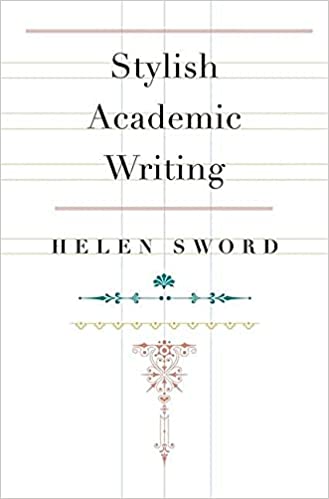 Elegantní akademický styl
I. obecně
Charakteristiky ‚dobrých textů‘
Klíčové rady, jak si vylepšit styl
1. Jasnost, koherence textu, stručnost
text
Komunikace
mezi čtenářem 
a autorem
čtenář
znalosti
argumentace
Jazyková struktura
výstižnost
2. Krátké a nebo středně dlouhé věty
3. Jednoduchost jazyku (čeština bez ornamentů)
4. Přesnost terminologie
5. Aktivní slovesa
6. Vyprávět příběh
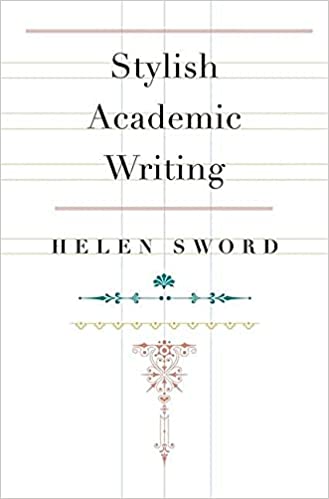 Elegantní akademický styl
II. specificky
Charakteristiky ‚dobrých textů‘
Klíčové rady, jak si vylepšit styl
1. Osobní zájmena (kdy používat ichformu?)
2. Opatrné používání vědecké terminologie
3. Hlas autora (přítomnost autora v textu)
4. Obrazné pojmy (metaforika)
5. Nestandartní struktura (článků, kapitol)
6. Podmanivé tituly
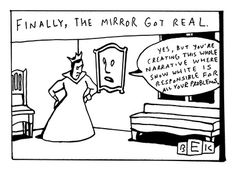 Úkol (20min)
Přečtěte si volné texty k magisterkám/disertacím
      - jakým způsobem propojují vědeckou a literární formu?
      - co s vám nejvíc líbilo?
      - Co se nepovedlo?
2. Co je pro vás nejlepší text? (přijďte mi to sdělit)
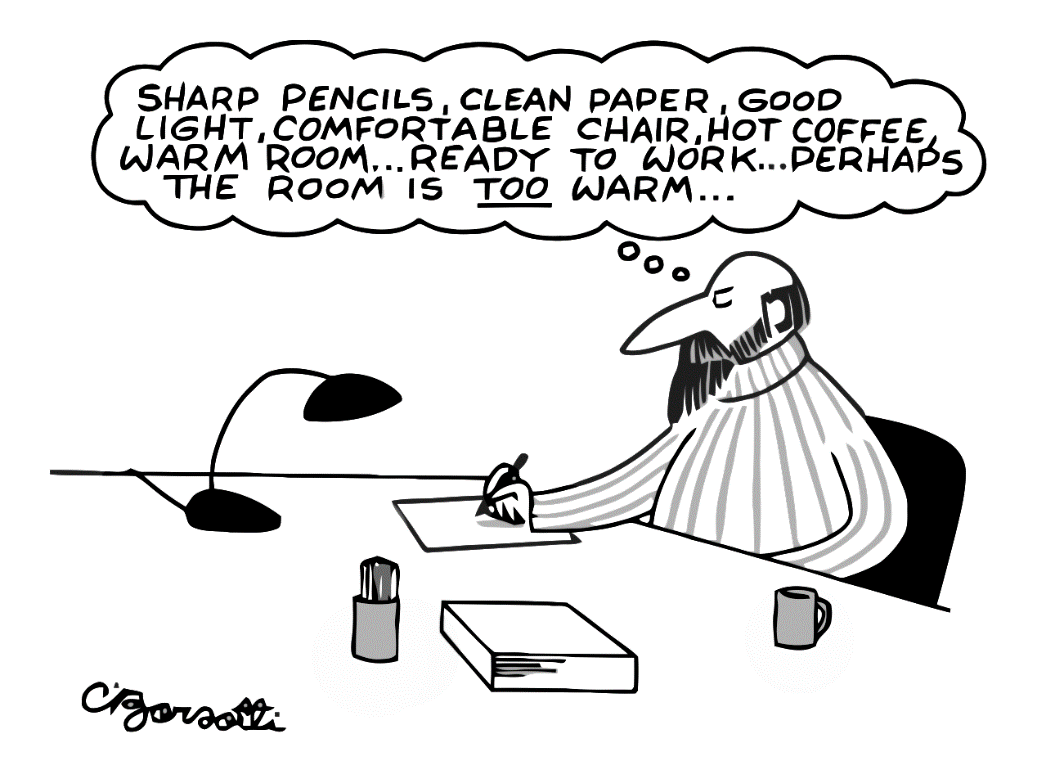 Úkoly 16.11.
Propojit uvolňovací text (povídku) s PR-textem v začátek úvodu, též na 
     ½ až 1 stránce (poslat do 14.11.)
2. „úvod do úvodu“: Četba tří anonymizovaných úryvků a porovnaní jejich
  stylu: Co se nejvíce povedlo? Kdo jí napsal?
  - Kterou práci by jste si nejraději přečetli?
3. 30 Min. denního psaní
4. četba, Helen Sword, Stylish academic writing, S. 35-62